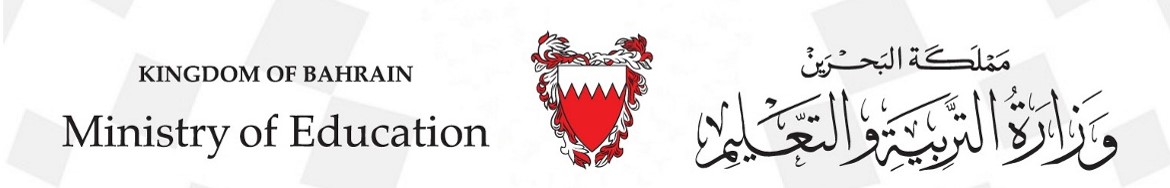 Family and Friends 2-Grade 2
Unit 8 
Tidy up!
Lesson 3
Page 74
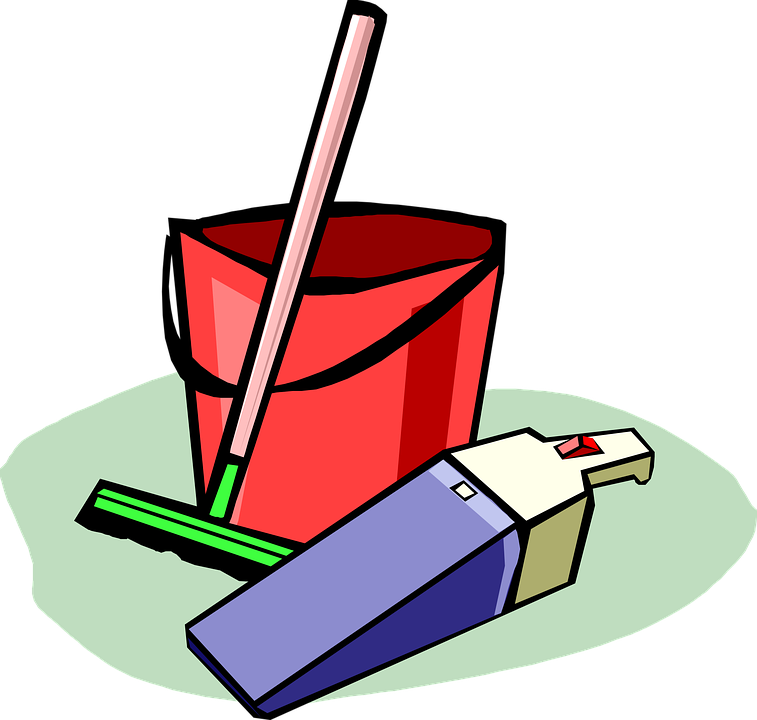 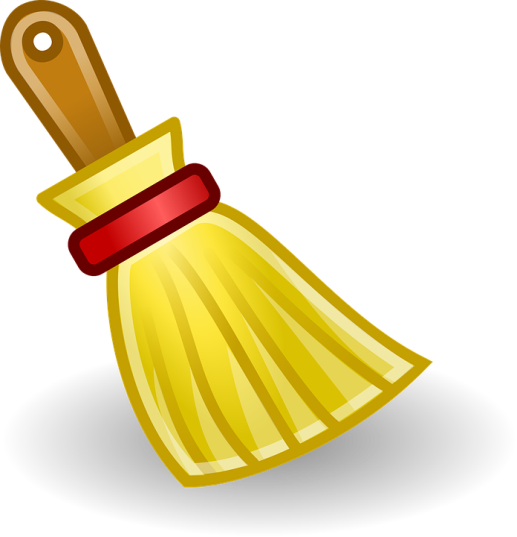 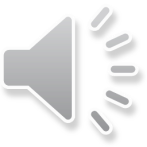 Objectives
1. Introduce new words.
2. Practice writing the new words.
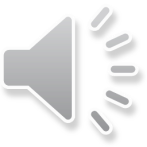 _________________________________________________________________________________________________________________________________________________
Ministry of Education-2020
Listen, point and repeat
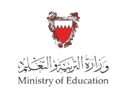 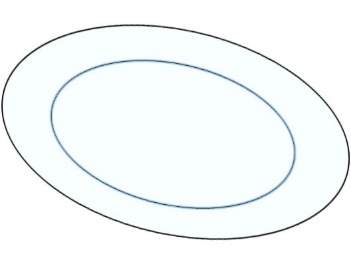 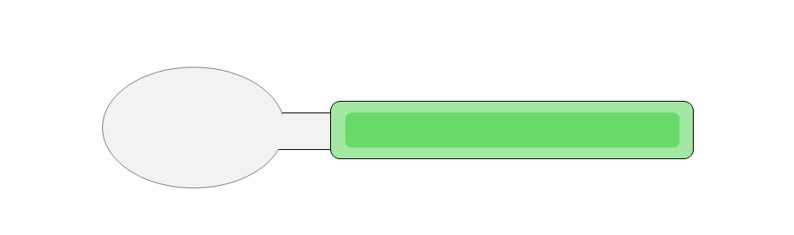 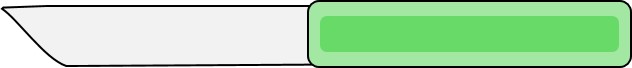 Plate
Spoon
Knife
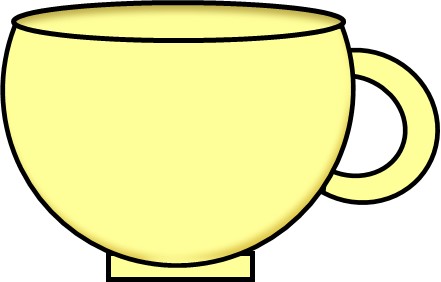 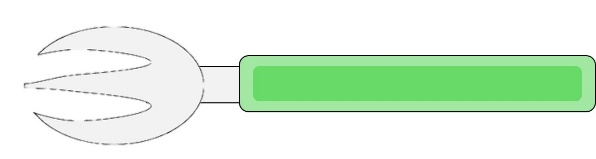 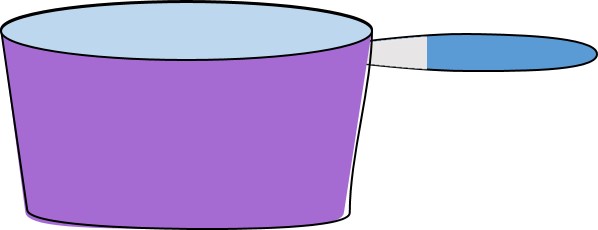 Pan
Fork
Cup
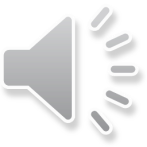 _________________________________________________________________________________________________________________________________________________
Ministry of Education-2020
On your screen, match the words with the correct pictures using your finger!
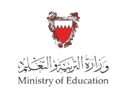 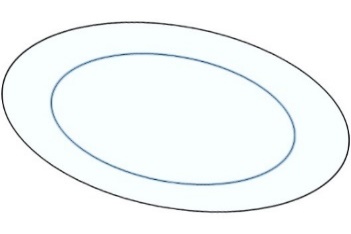 Pan
Knife
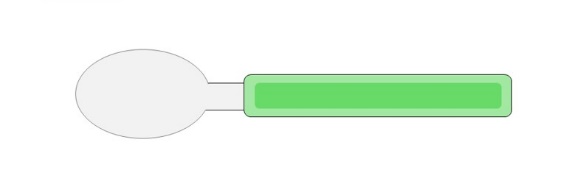 Plate
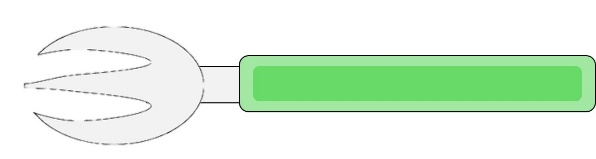 Spoon
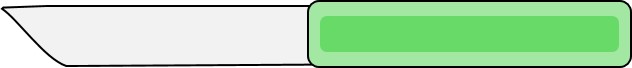 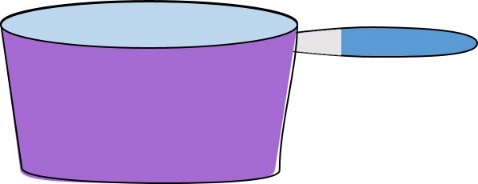 Fork
Cup
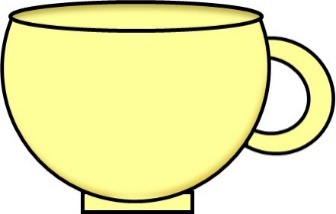 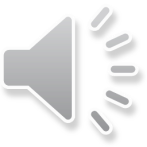 _________________________________________________________________________________________________________________________________________________
Ministry of Education-2020
On your screen, match the words with the correct pictures using your finger!
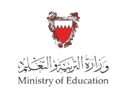 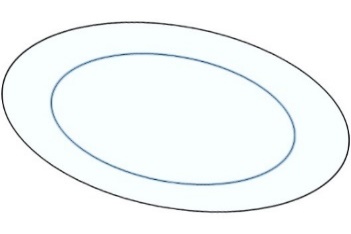 Pan
Knife
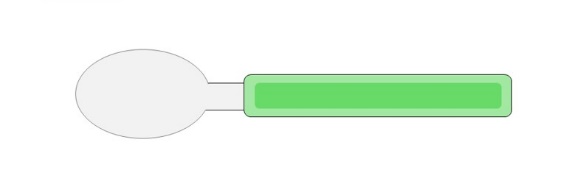 Plate
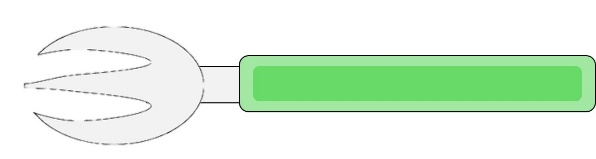 Spoon
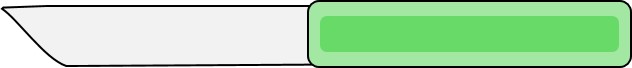 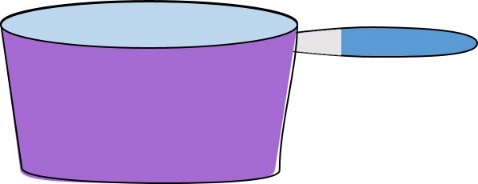 Fork
Cup
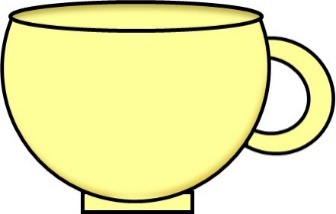 _________________________________________________________________________________________________________________________________________________
Ministry of Education-2020
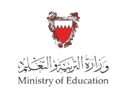 Read and tick the correct sentence.
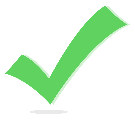 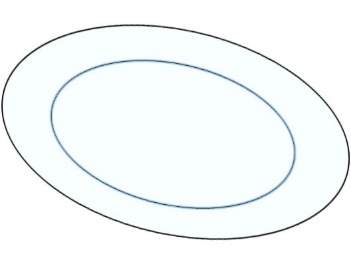 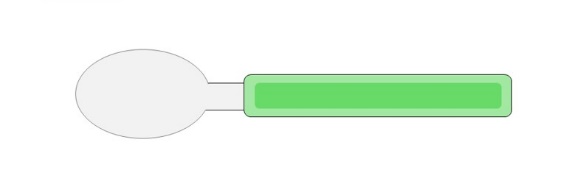 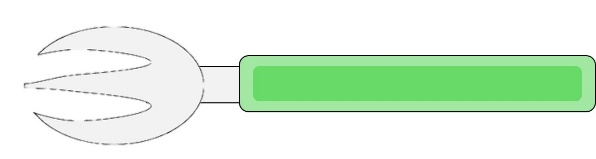 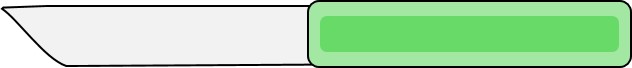 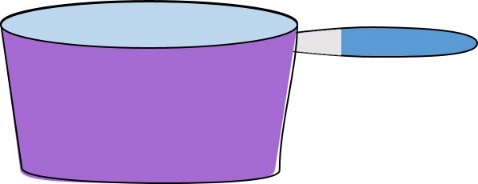 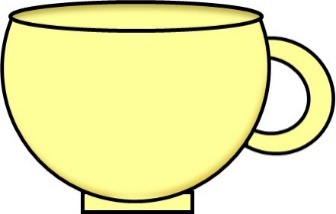 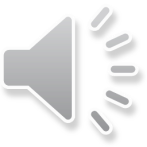 _________________________________________________________________________________________________________________________________________________
Ministry of Education-2020
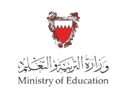 Read and tick the correct sentence.
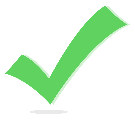 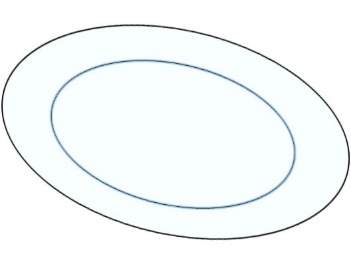 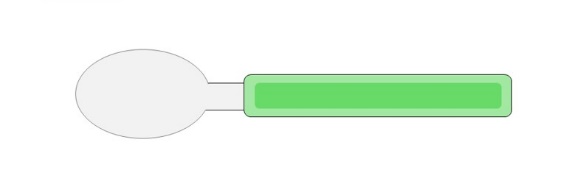 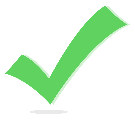 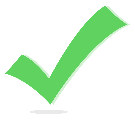 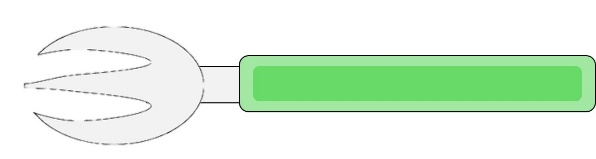 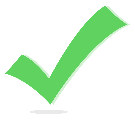 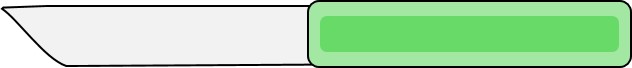 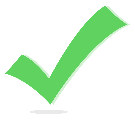 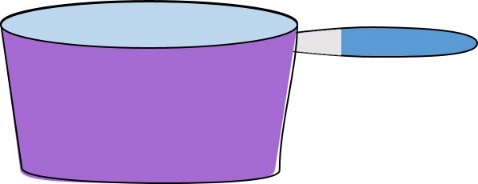 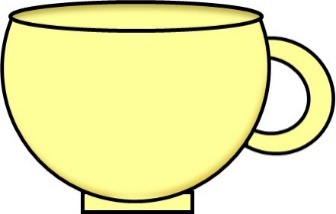 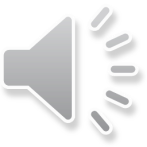 _________________________________________________________________________________________________________________________________________________
Ministry of Education-2020
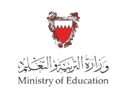 Open your class book P.74 and read.
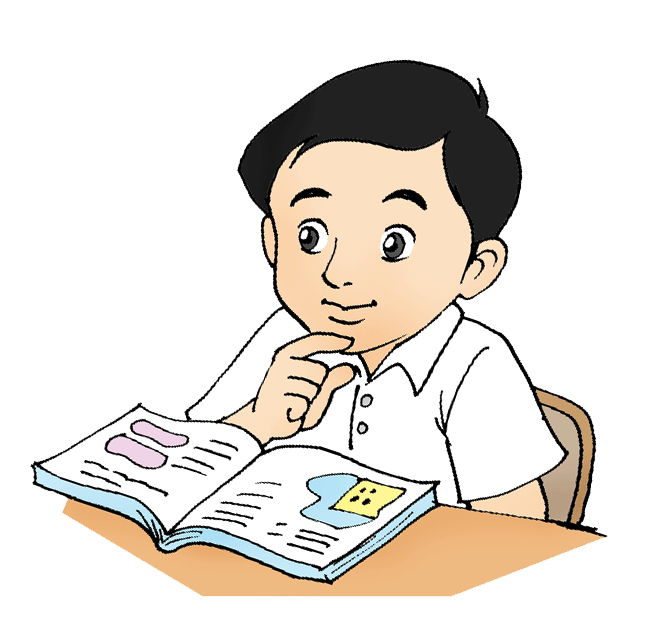 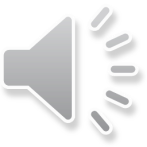 _________________________________________________________________________________________________________________________________________________
Ministry of Education-2020
Open your workbook P.72  and answer the questions.
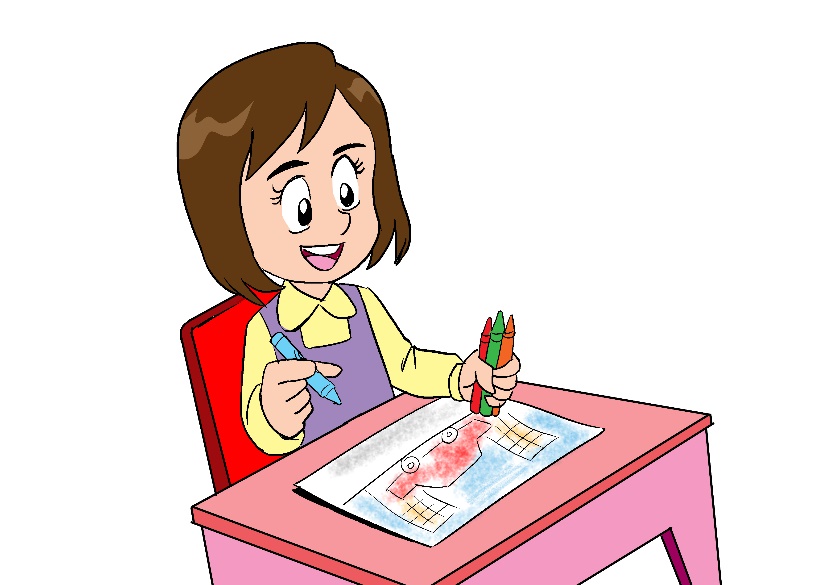 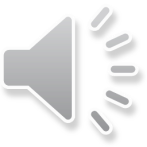 _________________________________________________________________________________________________________________________________________________
Ministry of Education-2020
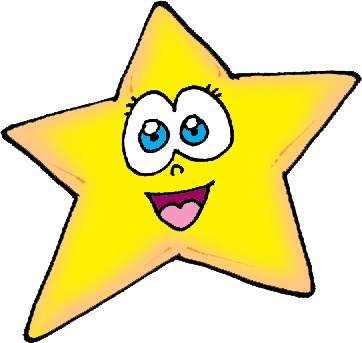 End of the lesson
Good job dear !
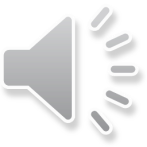 _________________________________________________________________________________________________________________________________________________
Ministry of Education-2020